Курсы повышения квалификации СОО и ФООП.
ИРО ЧР 
2023г.
Каковы ключевые структурные компоненты ФГОС
Откуда следует что эта структура должна быть трехкомпонентной?
Каждая система работает не на процесс ,а на результат.
Требования к результатам.
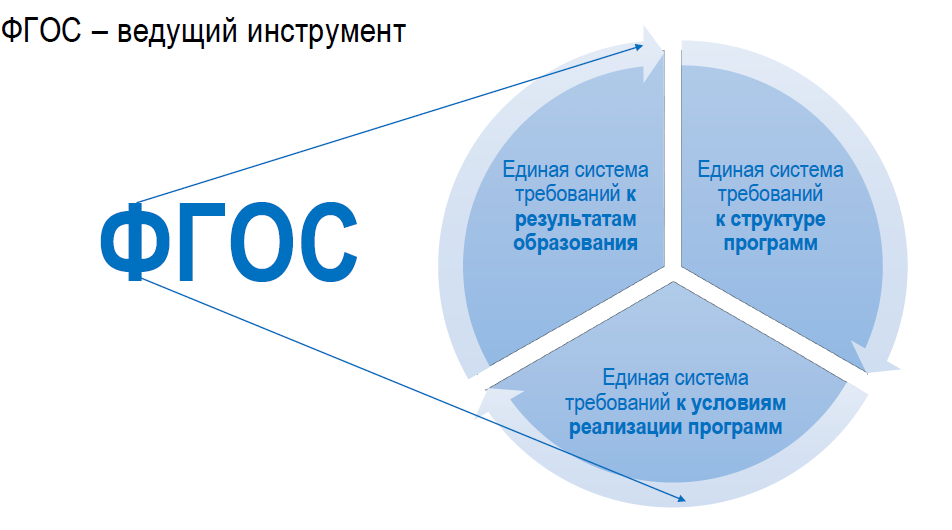 Какой из трех компонентов наиболее важный?
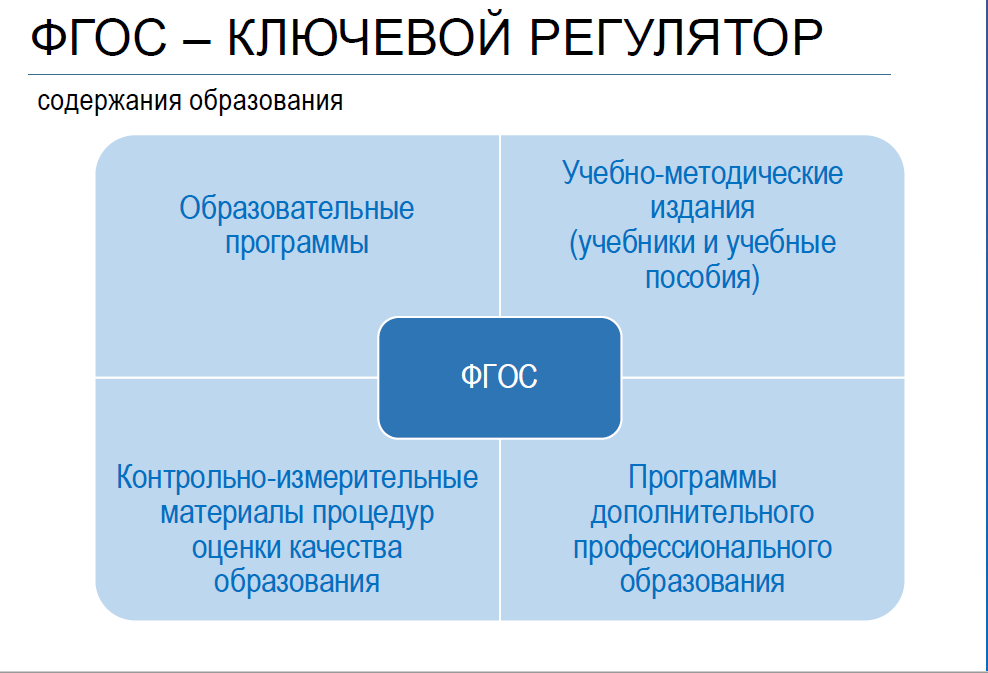 ФГОС- ключевой регулятор формирования единого образовательного пространства.
Единая система учебников.
Конкретизировали результаты.
1.Зачем обновили ФГОС.
Разграничение инвариантной и вариативной частью.
Преемственность образовательных программ всех уровней. 
Равные возможности для всех в получении качественного образования 
Основание для объективной оценки качества образования и деятельности образовательной организации
В чем назначение стандарта?
ФГОС предъявляет требования к 
Личностным
Метапредметным
Предметным 
Стандарт – это не идеал. Это обязательства государства перед гражданами.
Работа не по учебнику,  работа не по программе, работа не по выдаче материала ,а работа с ориентацией на четко прописанные результаты.
2.Какова структура требований к к результатам освоения ФГОС?
Сходства и отличия  разных поколений ФГОС
Федеральным законом от 24 сентября 2022 г. № 371-ФЗ «О внесении изменений в Федеральный закон «Об образовании в Российской Федерации» и статью 1 Федерального закона «Об обязательных требованиях в Российской Федерации» (далее – Федеральный закон № 371-ФЗ) введены единые для Российской Федерации ФООП, которые разрабатываются и утверждаются Минпросвещения России5. 
При этом согласно статьям 1, 2 Федерального закона № 371-ФЗ термин «примерные образовательные программы» на уровне начального общего, основного общего и среднего общего образования исключен из Федерального закона № 273-ФЗ.
ФООП.
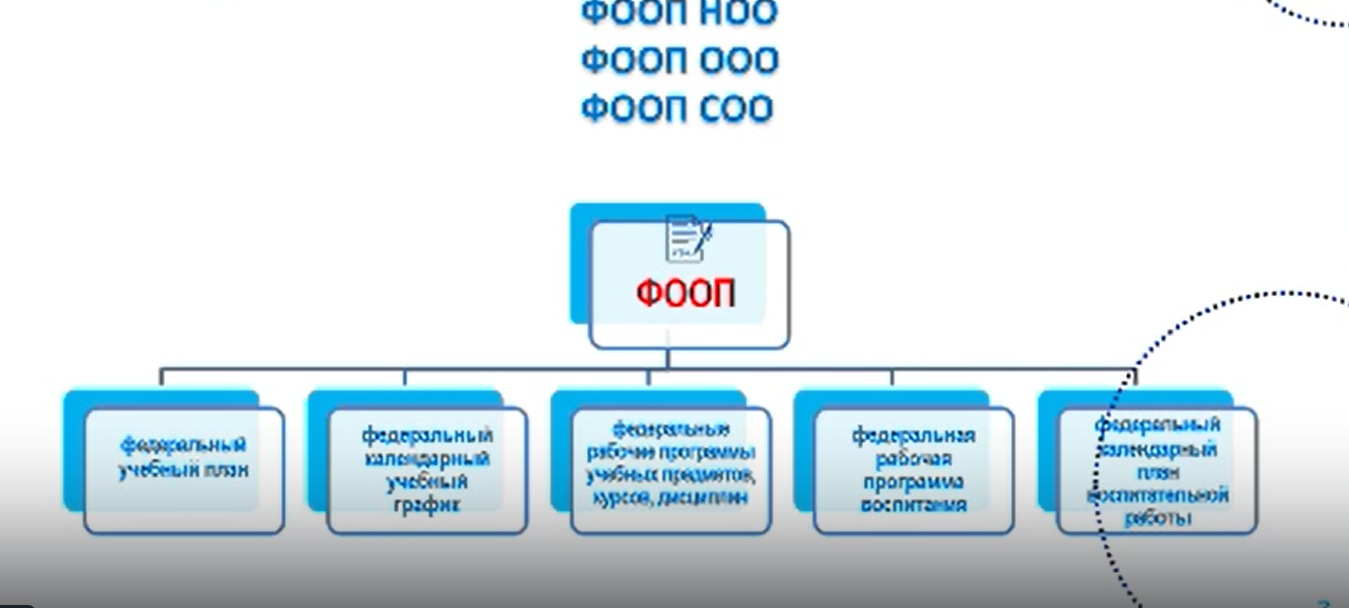 Примерные основные образовательные программы.
Федеральные основные образовательные программы.
3.Какие документы детализируют ФГОС
«Процесс учения – это процесс деятельности ученика».
					А.Г.Асмолов.

В центре системы образования стоит личность.
Личность должна развиваться. 
Комплексный подход к оценке достижений.
Основание для критериальной оценки личности ребенка.
Предметные знания-это топливо, которое обеспечивает появление метапредметных и личностных результатов.
Ученик должен знать, понимать, применять, демонстрировать функциональную грамотность

Вся история стандартов- это история смещения требований к выпускнику от освоение им определенной суммы знаний к умению и опыту решения научно- практических задач.

.
4.Что такое системно- деятельностный подход?.
.
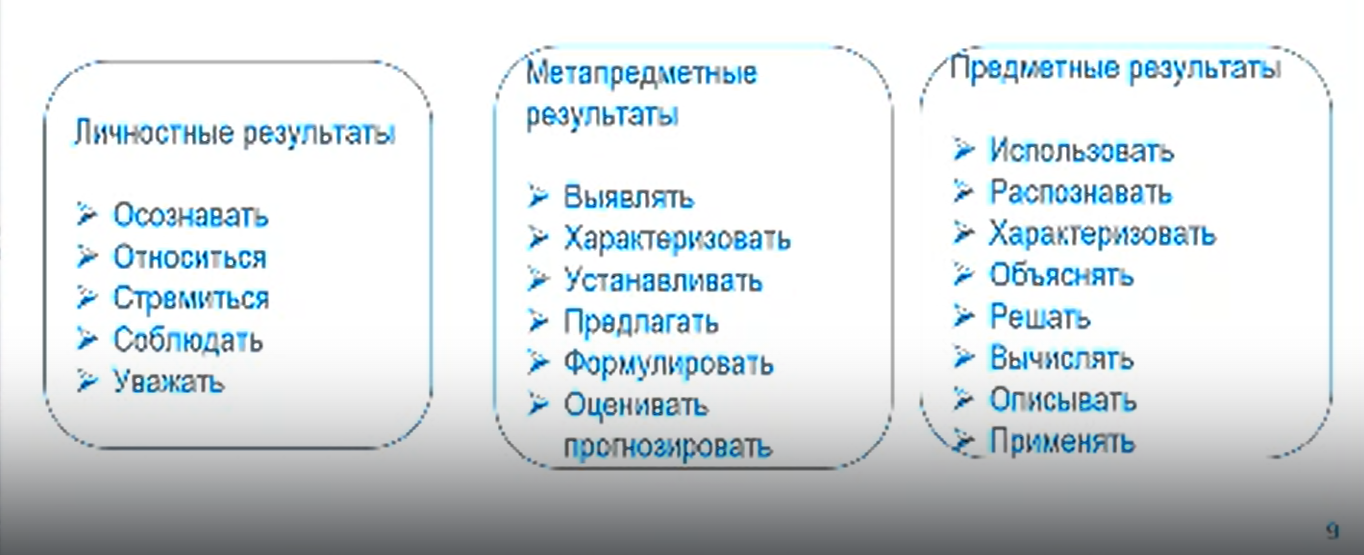 Как в лексике ФГОС проявляется методология системно-деятельностного подхода.
Комплексный формат требований к результатам.
Личностные результаты.
Предметный результат может быть расширен за счет метапредметных результатов. 
На всех уроках формируется метапредметный результат
Назовите уроки, на которых метапредметные результаты не формируются.
Планируемые результаты.
Деятельность детей по формированию всех трех групп результатов.
Методики и формы организации учебного процесса, которые использует педагог для получения результата.
Что презентует учитель на открытом уроке?
Организация учебной деятельности на уроке.
Какова ведущая профессиональная компетенция учителя в соответствии с требованиями ФГОС?
Конструктор урока .
https://myschool.edu.ru/
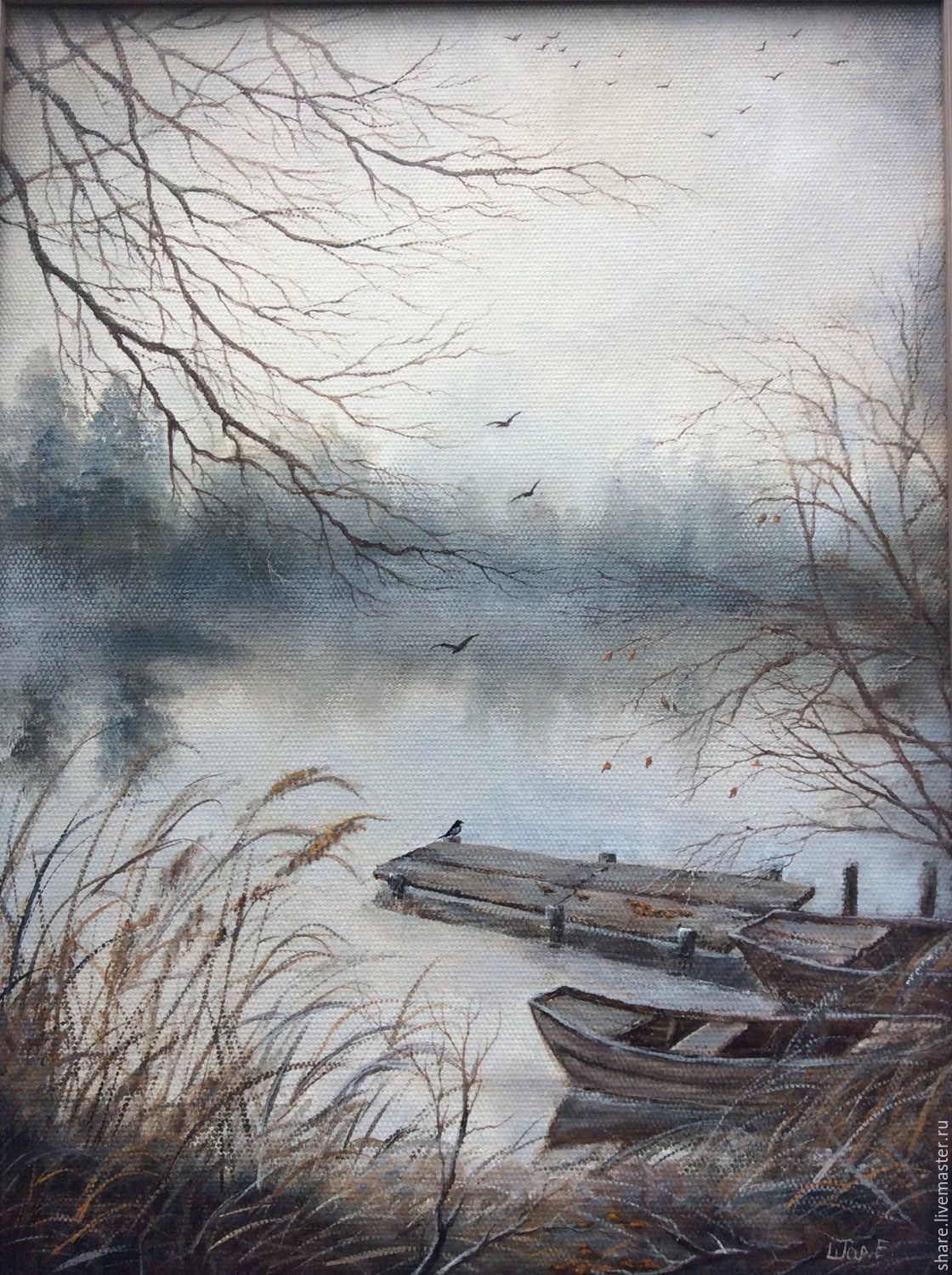